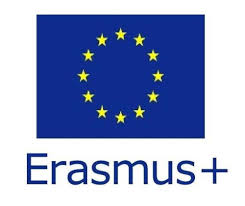 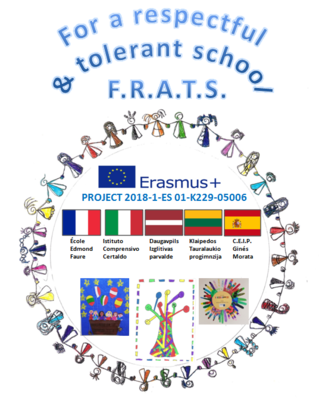 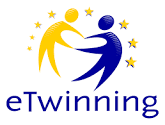 SECOND TRAINING EVENT LATVIA, 17th-21th June 2019
Our activities during our first year with
Persona Doll Methodology
I’m special, exploring my body and my mind

Italy
FRATS I’m special, exploring my body and my mind
In this first activity, all the children of our school made a great job.
They spoke a lot about this subject and in the following pages you can have a look….
FRATS I’m special, exploring my body and my mind
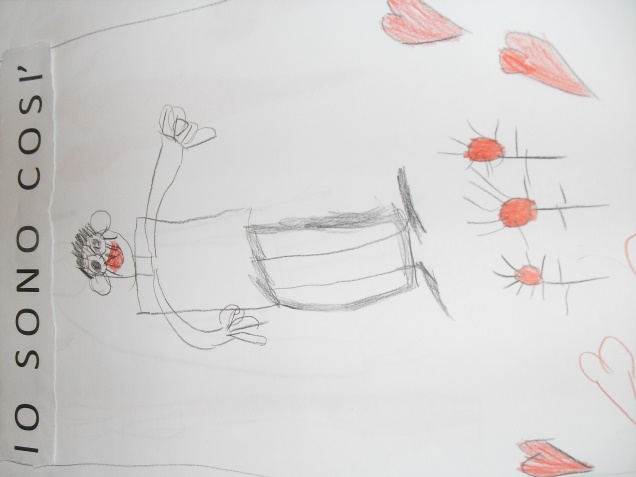 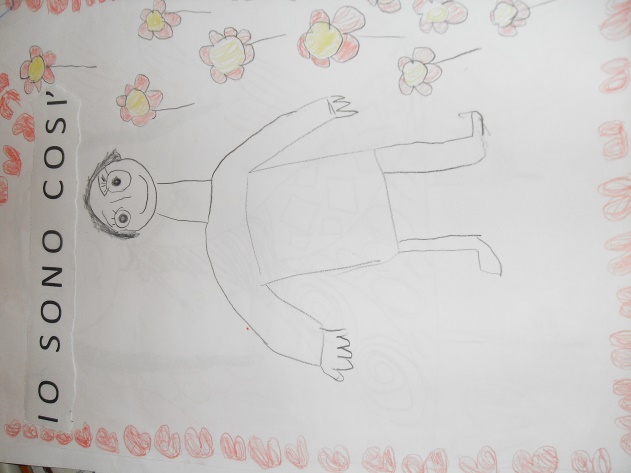 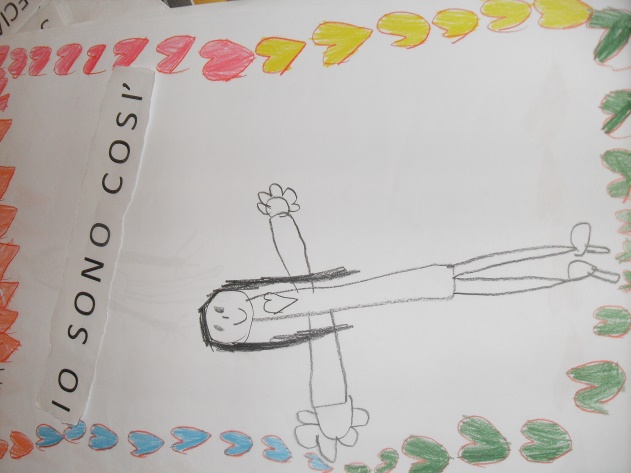 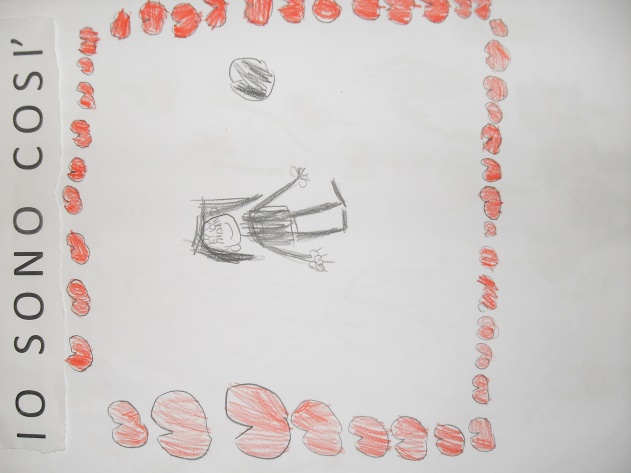 I am like this! Here I am!
FRATS I’m special, exploring my body and my mind
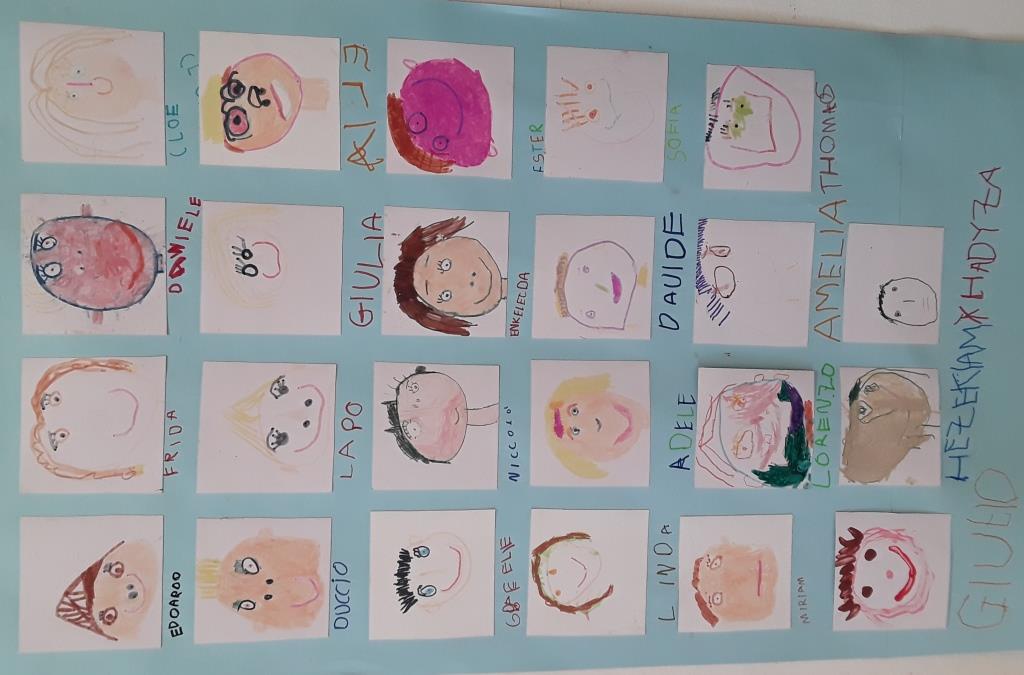 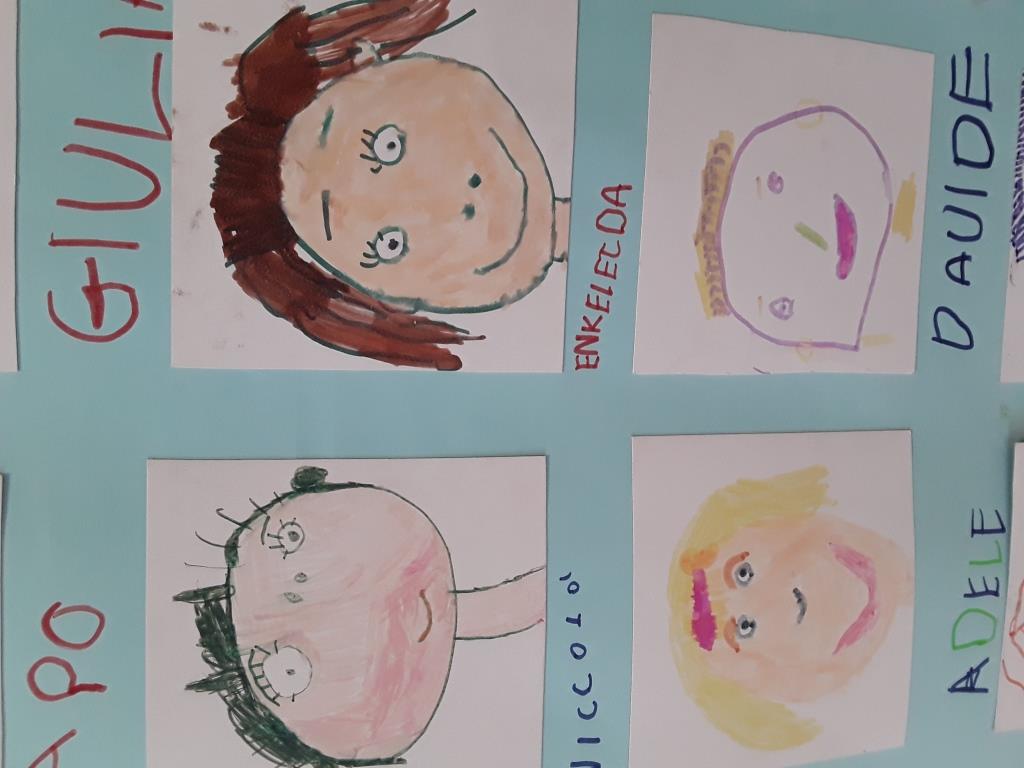 FRATS I’m special, exploring my body and my mind
Each of us is good in something!
Everyone is special!

Niccolò: «To be special means to be able to do many things»
FRATS I’m special, exploring my body and my mind
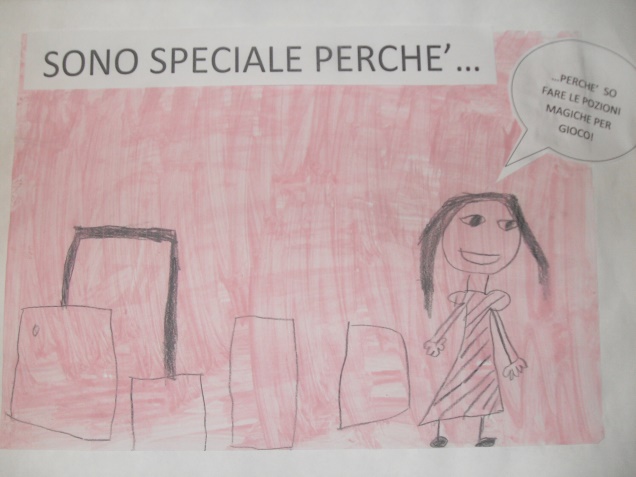 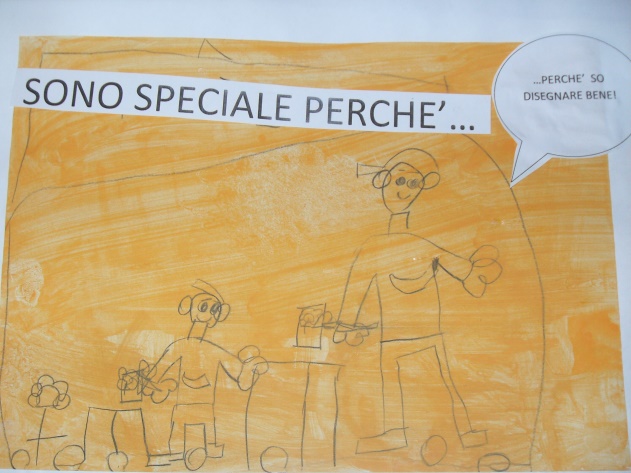 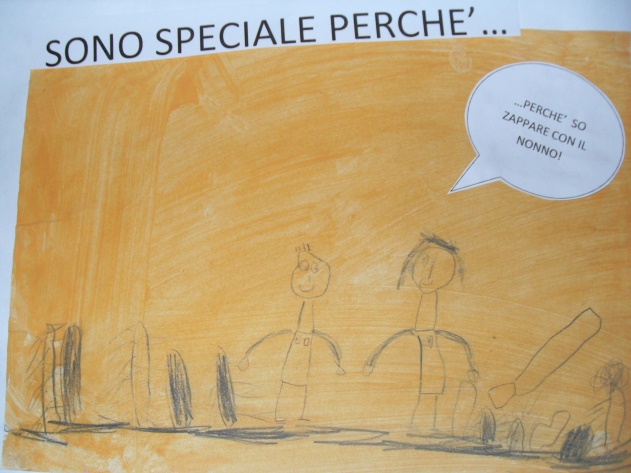 I’m special because I can…
…play in the kitchen with my little sister.
… sing with my mother
… draw very well
…keep silent while I’m watching ninja Turtles
…pretend to make magic potions
… make cakes with my dad
…hoe with my grandad
FRATS I’m special, exploring my body and my mind
I’m special because I can play baskeball and then I help my mother to make cakes with a sac-à-poche.
I’m special because I help my mother to cook.
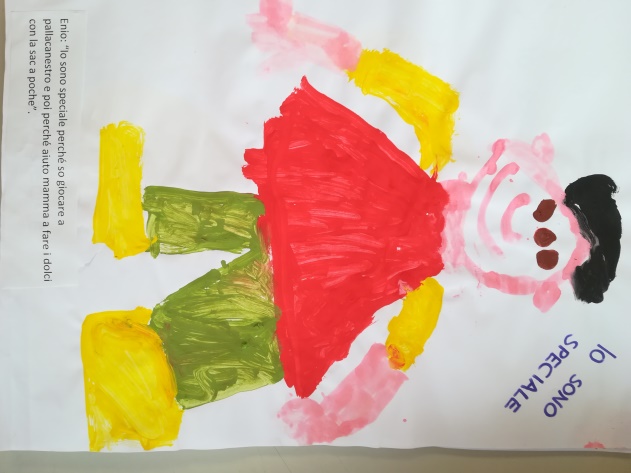 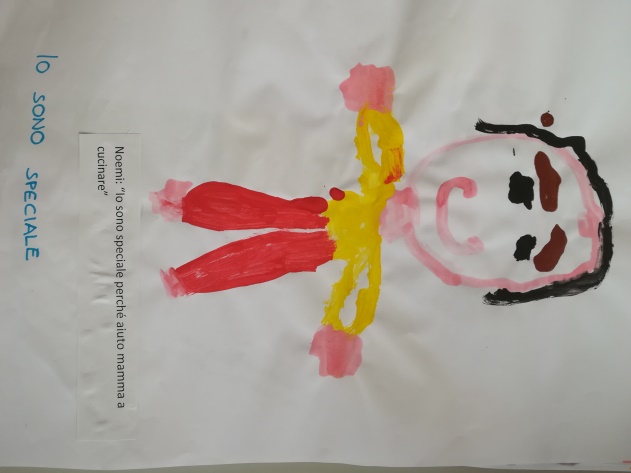 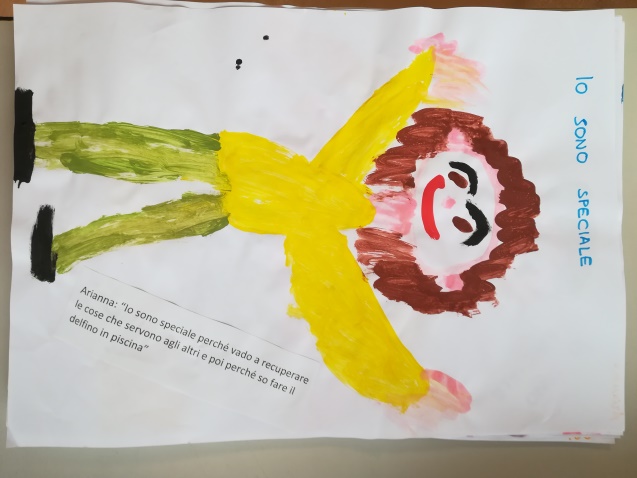 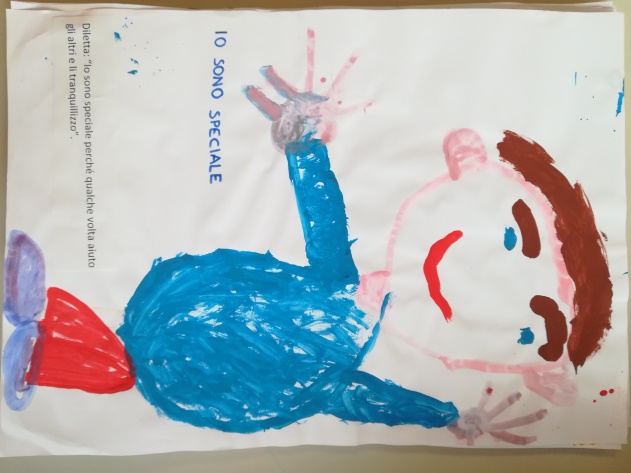 I’m special because I go and take things for the others and I can swim as a dolphin in the swimming pool
I’m special because sometimes I help the others and I try to keep them quite.
FRATS I’m special, exploring my body and my mind
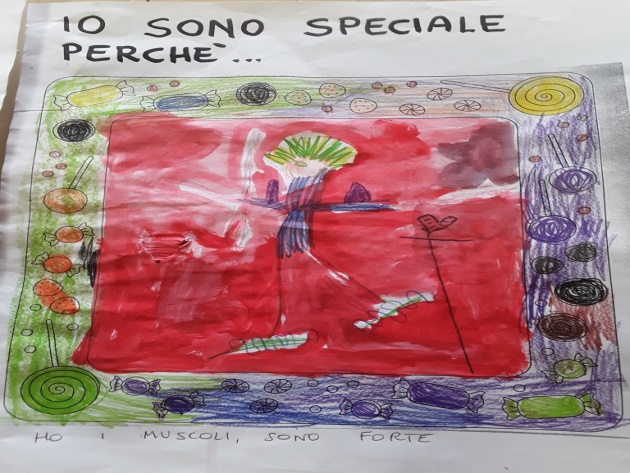 I’m special because…

I’ve got muscles and I’m powerful!
FRATS I’m special, exploring my body and my mind
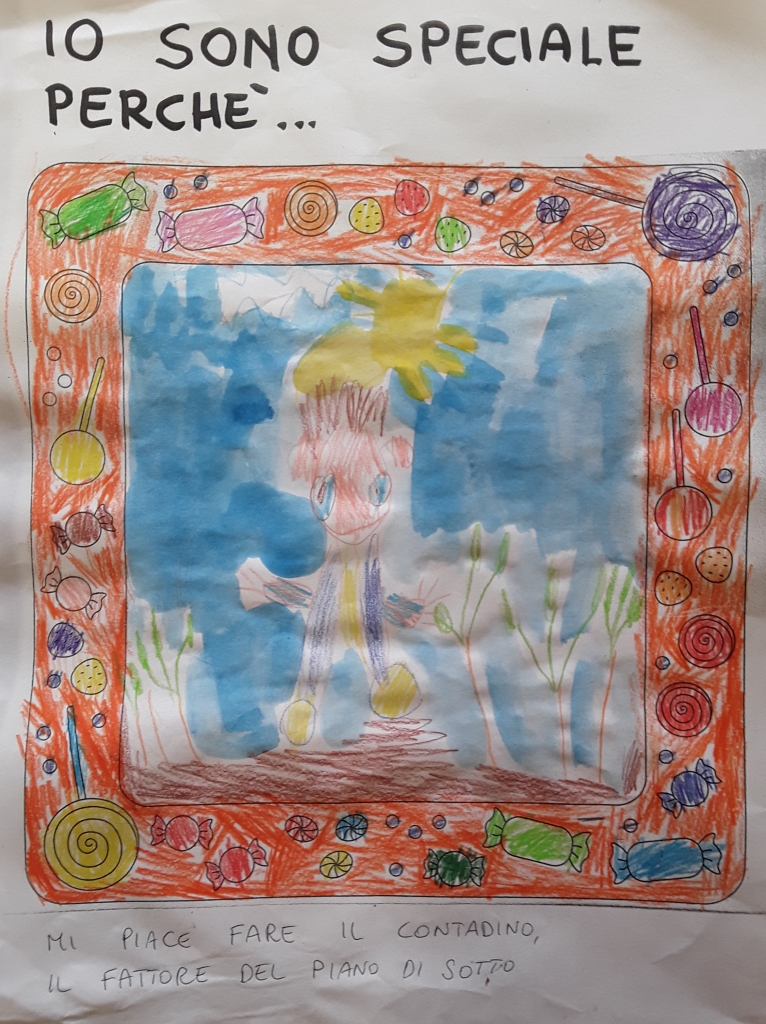 I’m special because…

I like to be a peasant like my neighbour.
FRATS I’m special, exploring my body and my mind
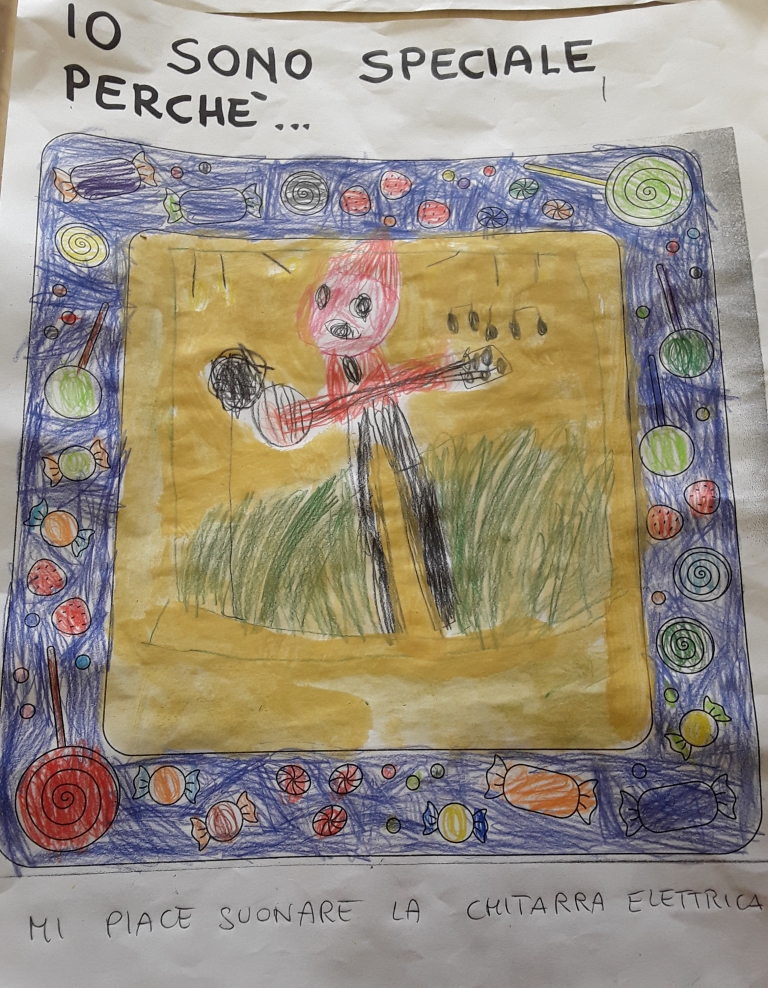 I’m special because…

I like playing the electric guitar.
FRATS I’m special, exploring my body and my mind
Exploring our body and our mind we are talking about how we feel
how can I recognize my emotions?
When I feel happy, sad, angry, surprised,etc.
Then I draw faces with different expressions
FRATS I’m special, exploring my body and my mind
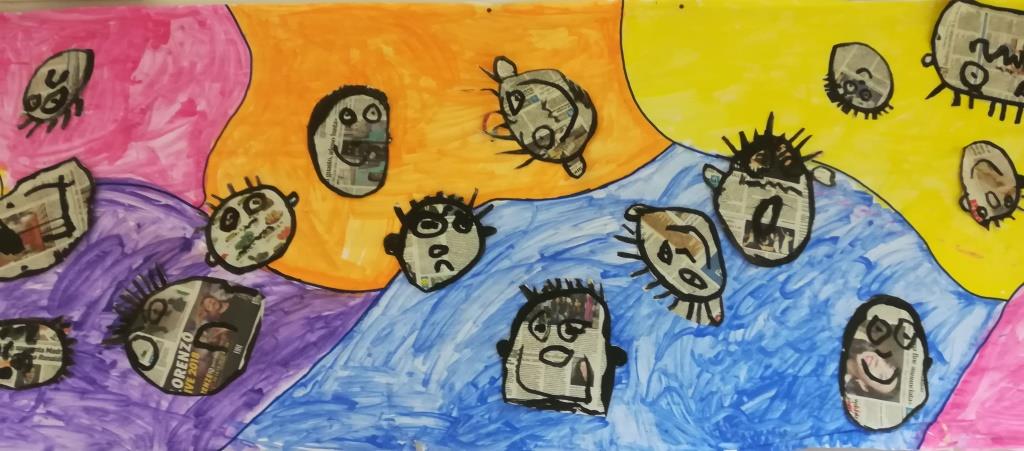 How do you feel today?
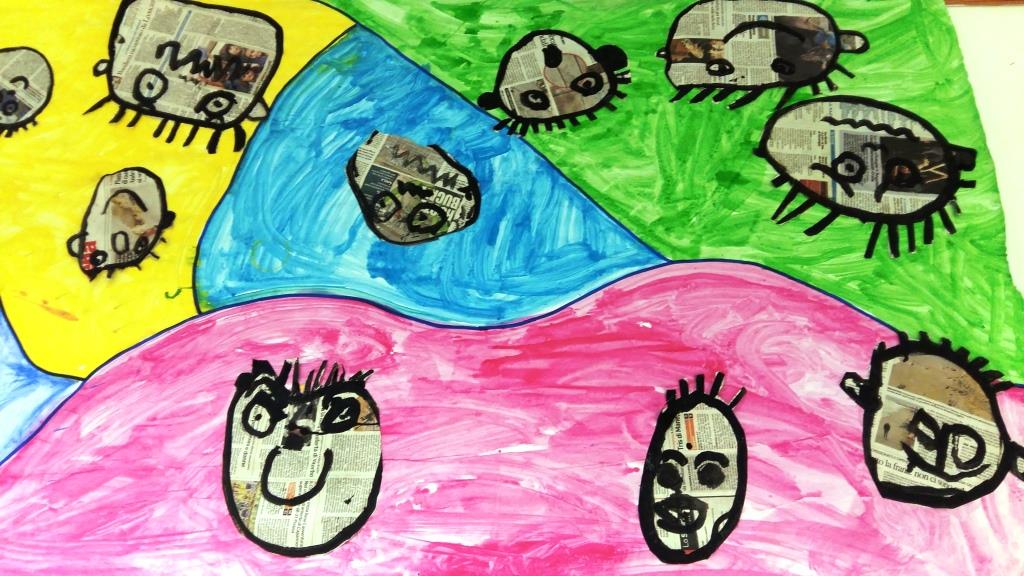 FRATS I’m special, exploring my body and my mind
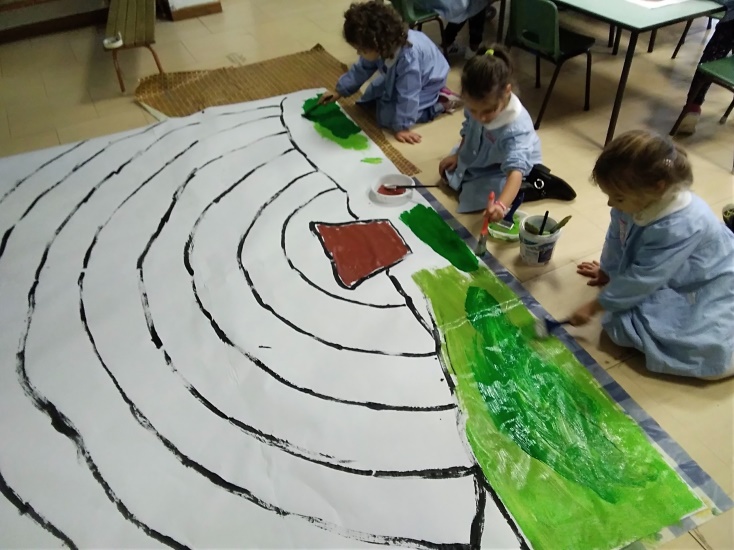 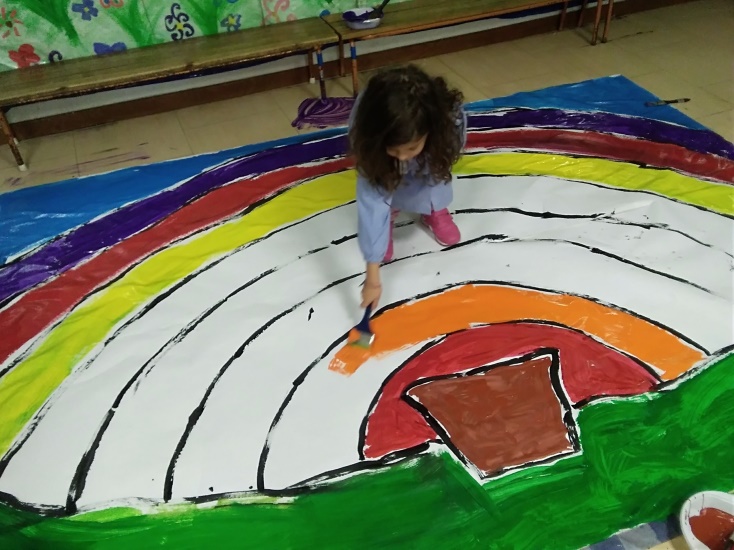 Preparing a poster
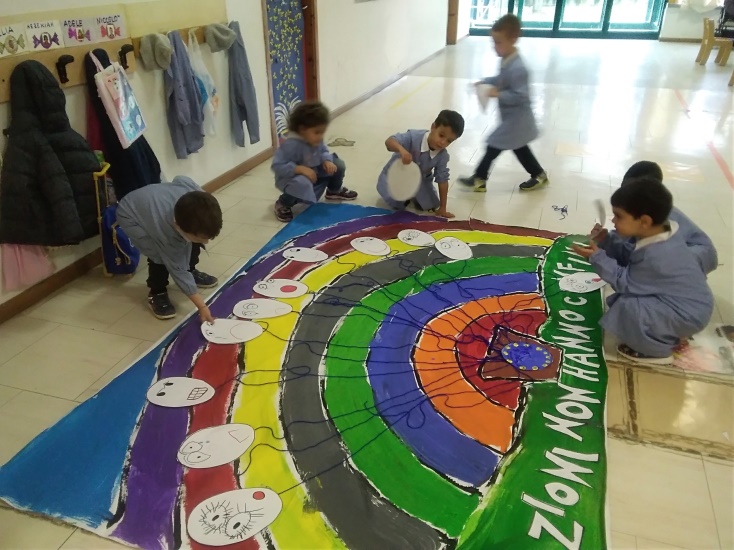 FRATS I’m special, exploring my body and my mind
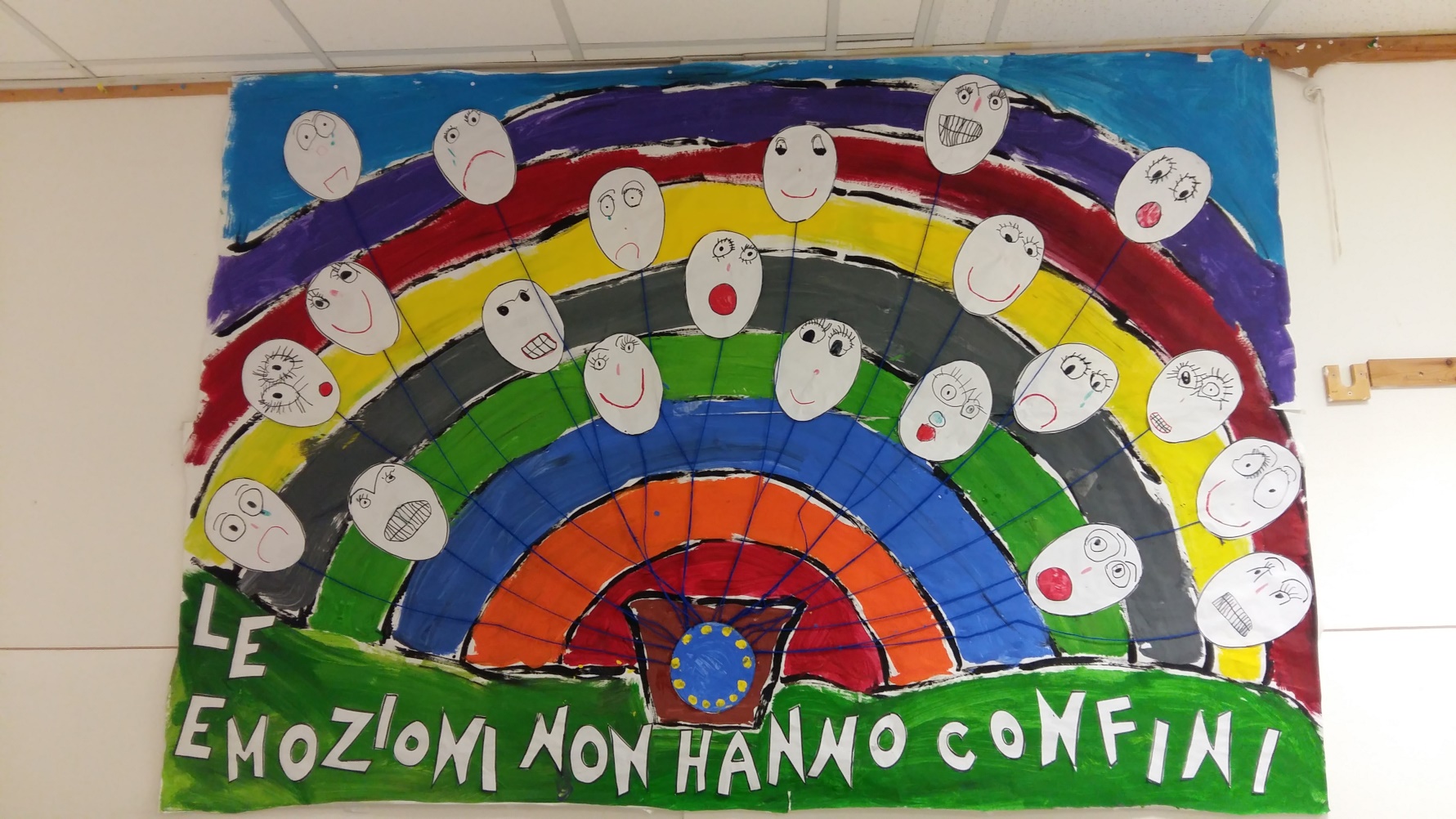 Emotions don’t have any border
FRATS I’m special, exploring my body and my mind
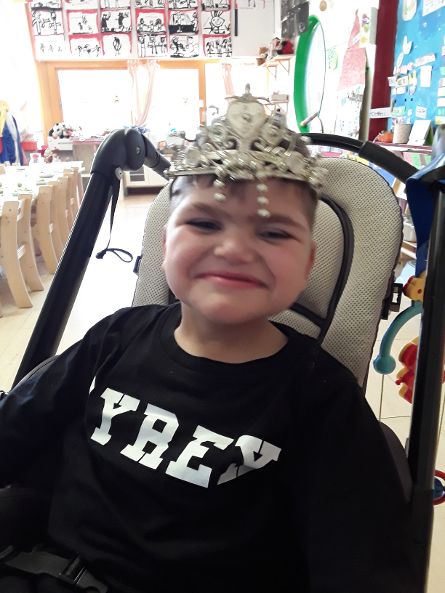 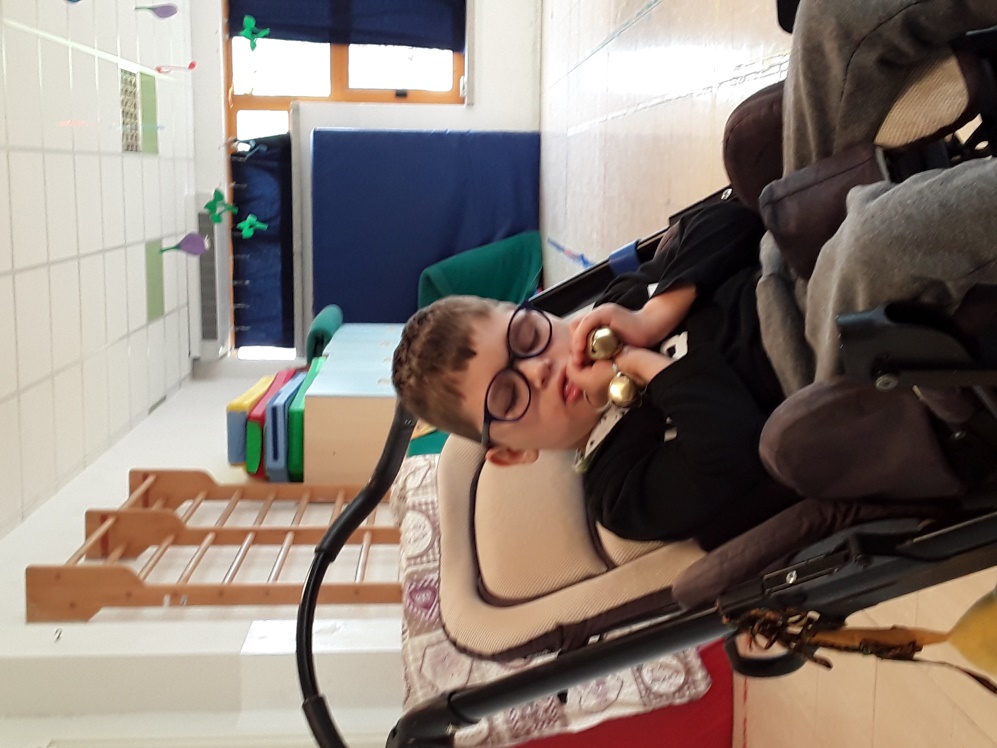 I’m special because I like music!
FRATS I’m special, exploring my body and my mind
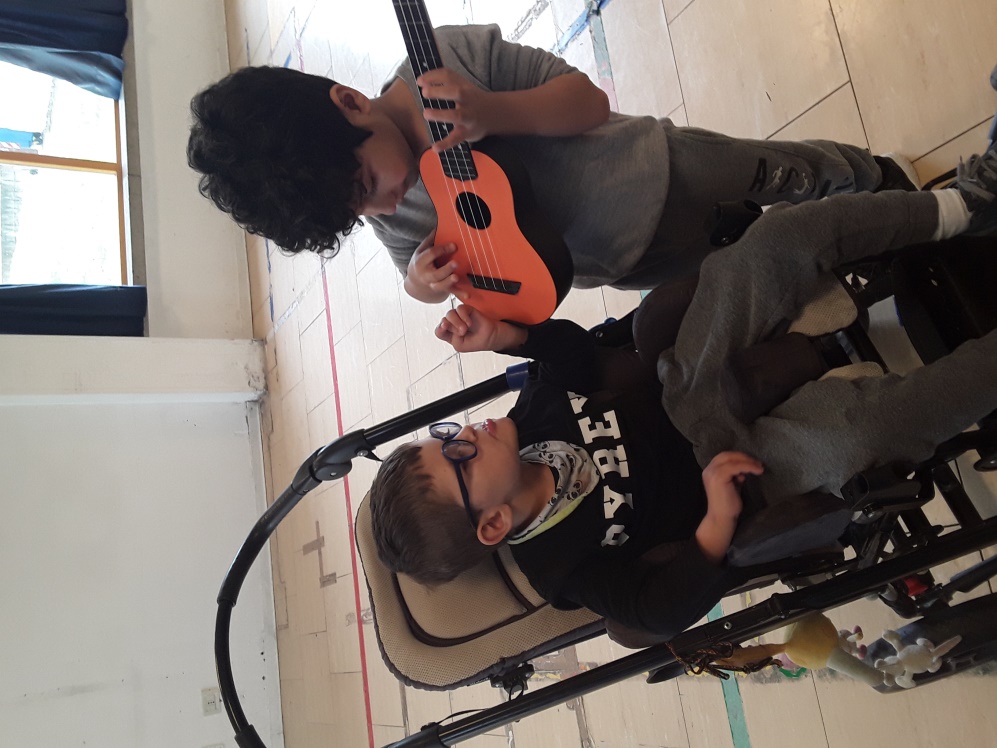 I’m special and I play for you
FRATS I’m special, exploring my body and my mind
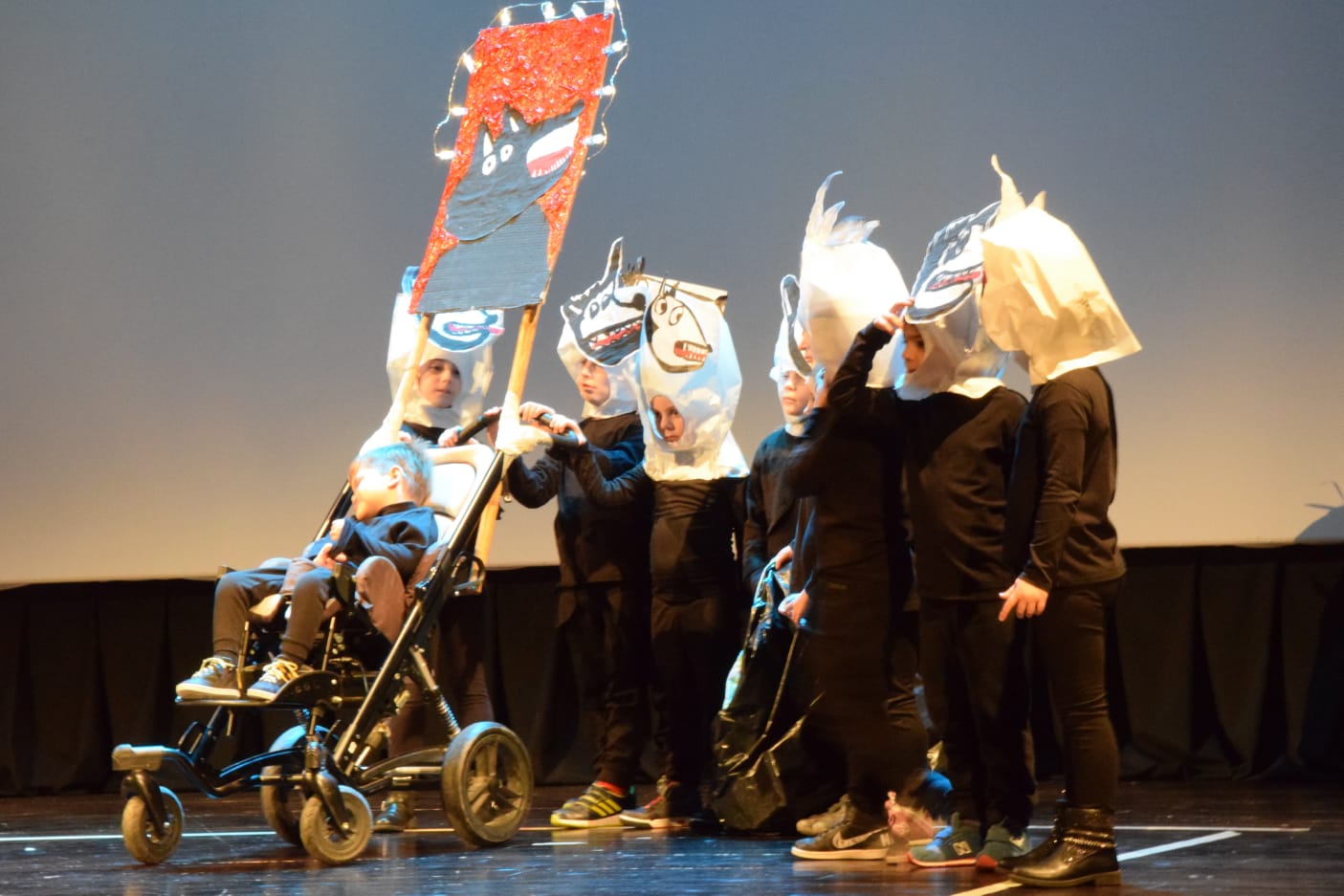 Emotions on the stage!
Everybody has to control his own emotion to cope with the public in front of him.
FRATS I’m special, exploring my body and my mind
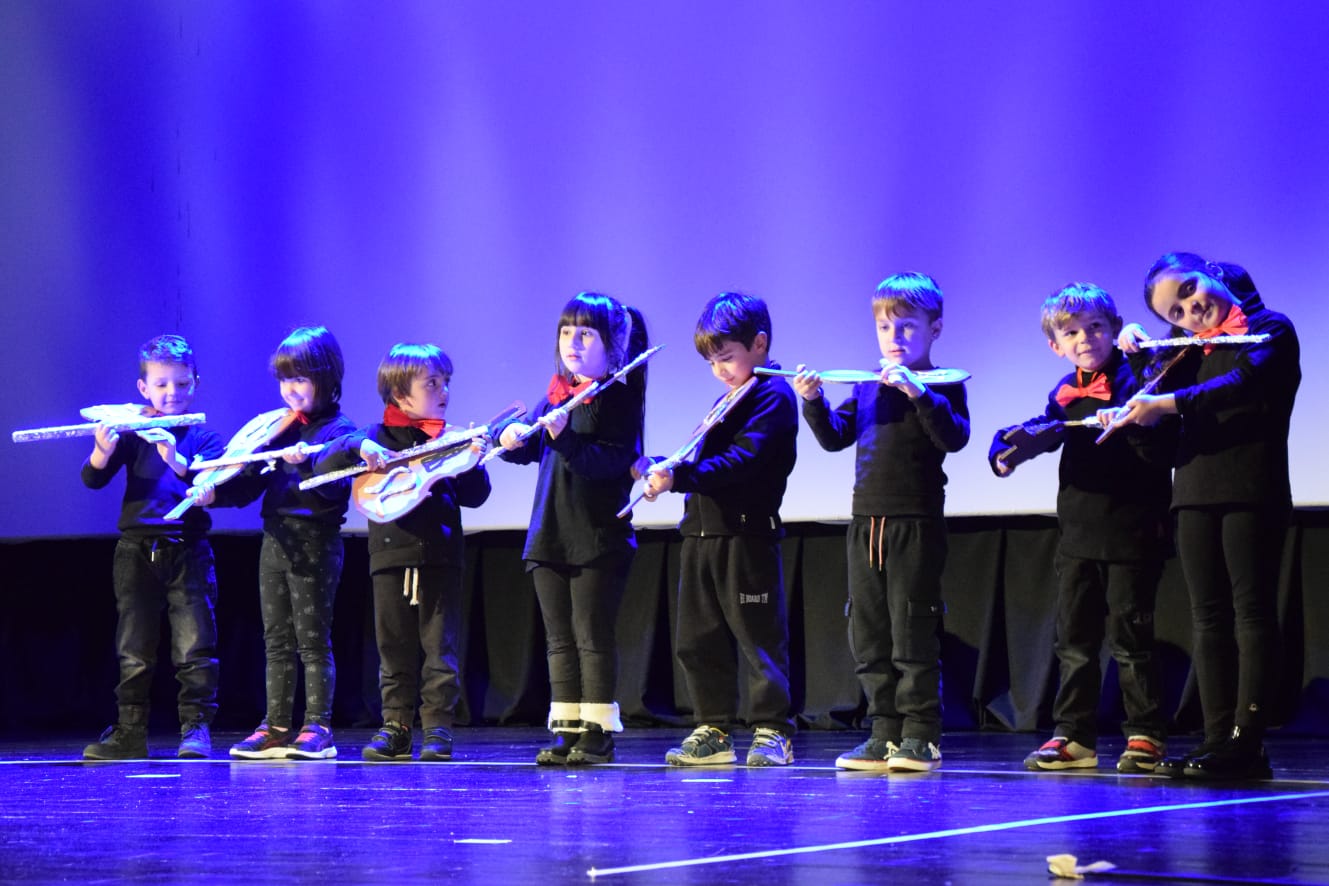 Emotions on the stage!
FRATS I’m special, exploring my body and my mind
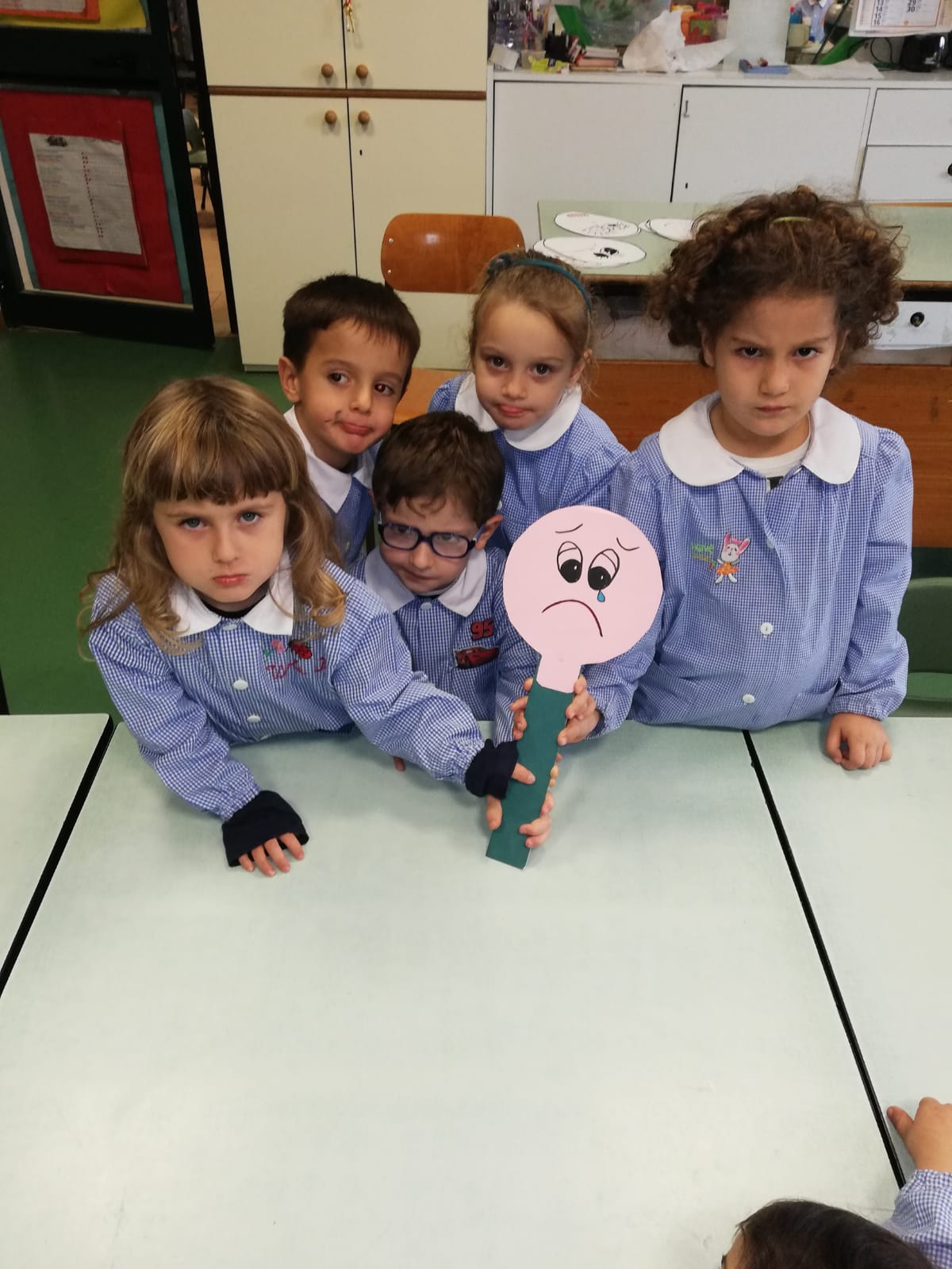 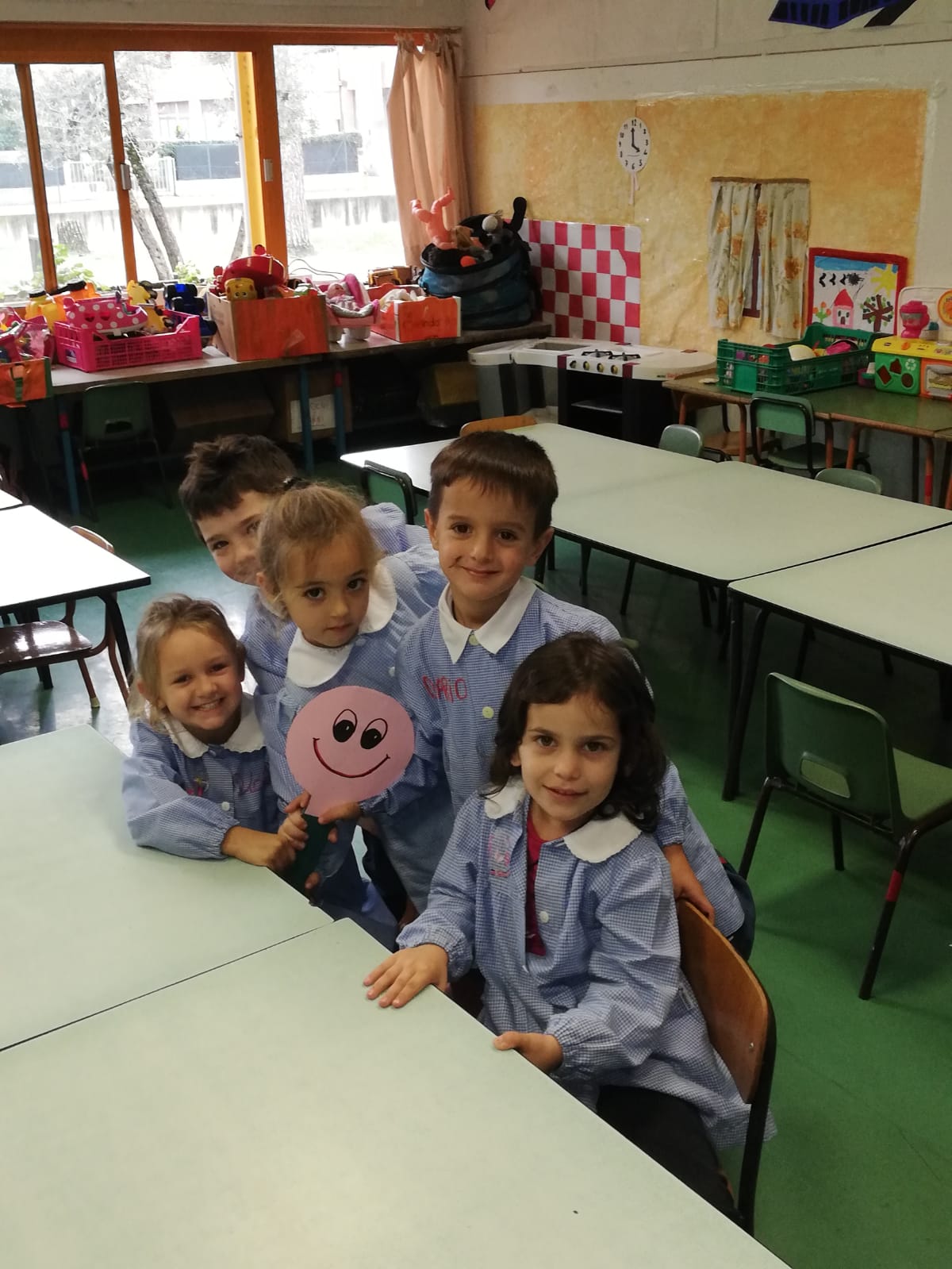 The palette!
FRATS I’m special, exploring my body and my mind
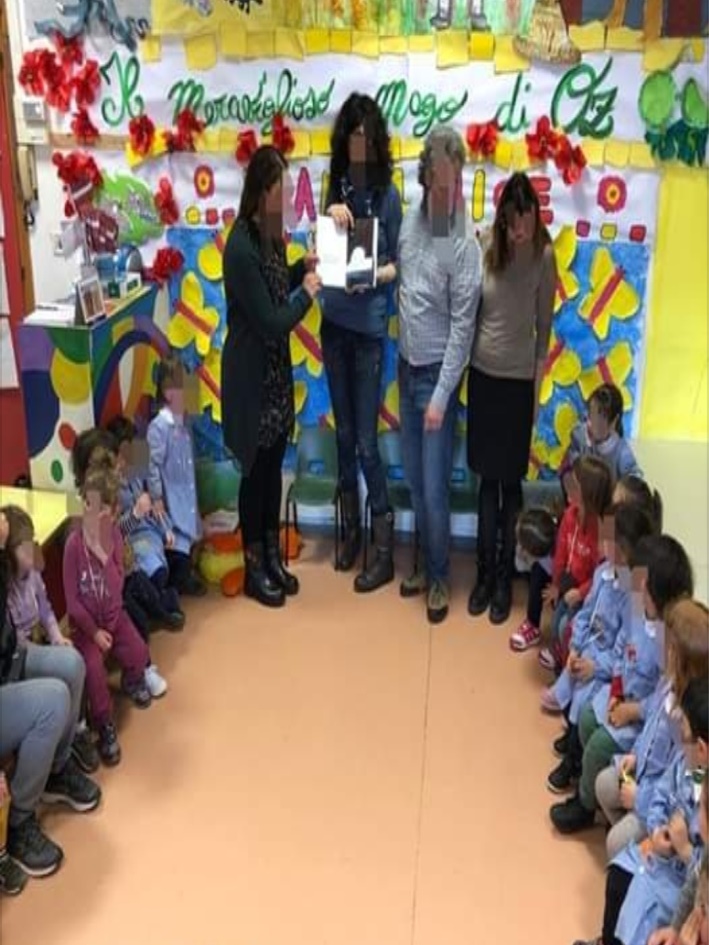 With our parents!
FRATS I’m special, exploring my body and my mind
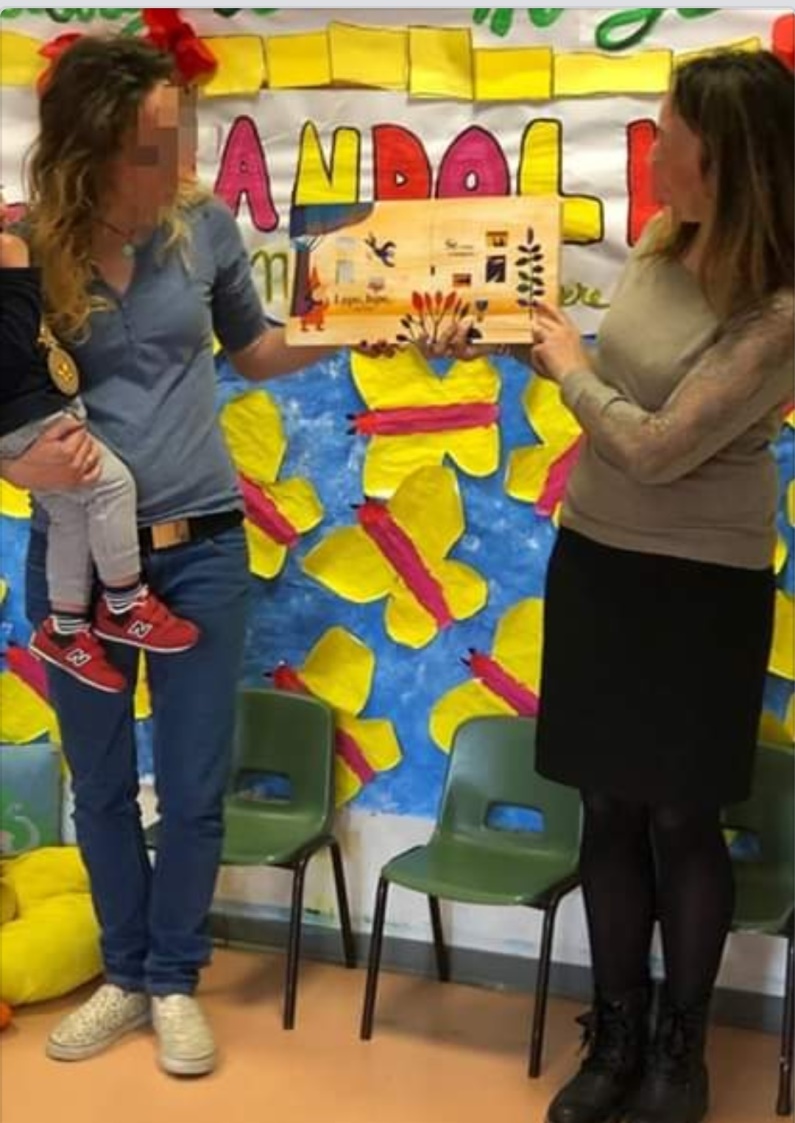 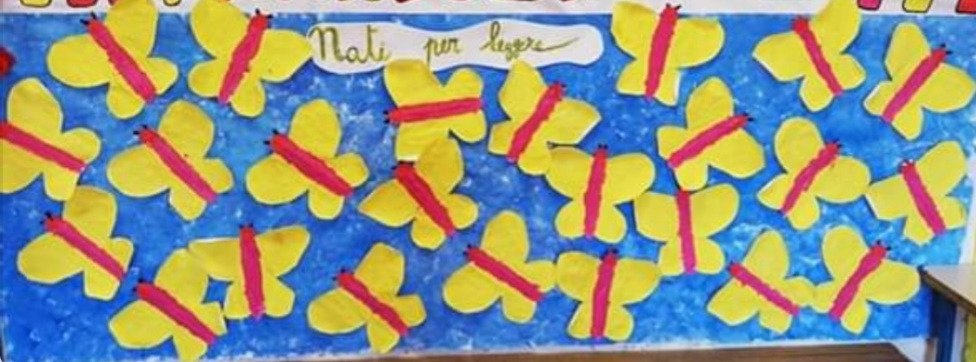 With our parents!
FRATS I’m special, exploring my body and my mind
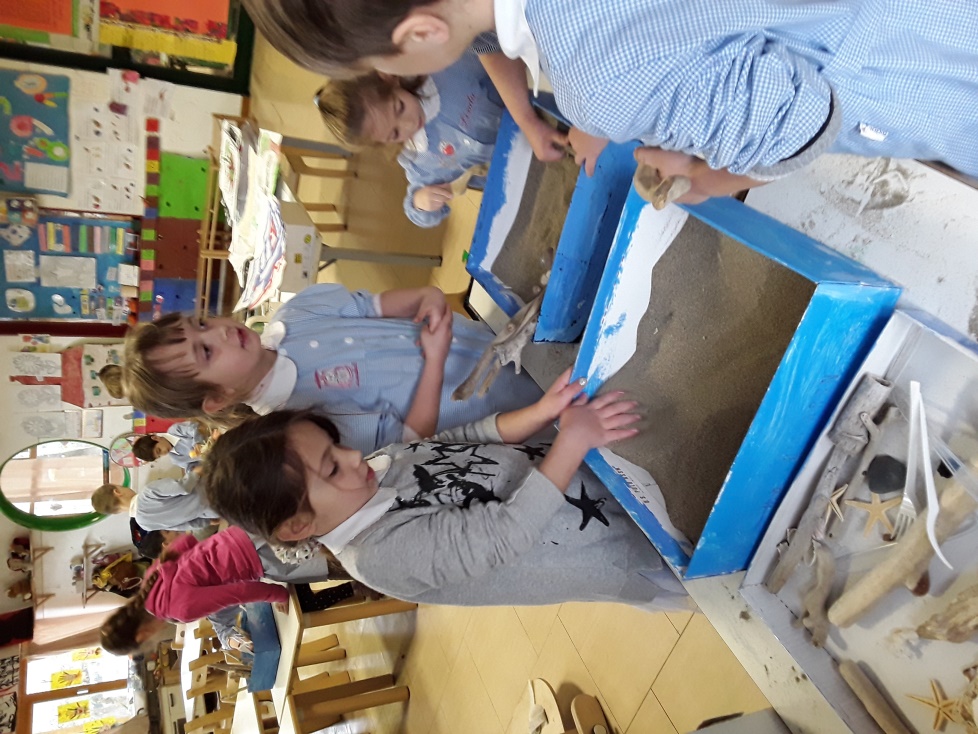 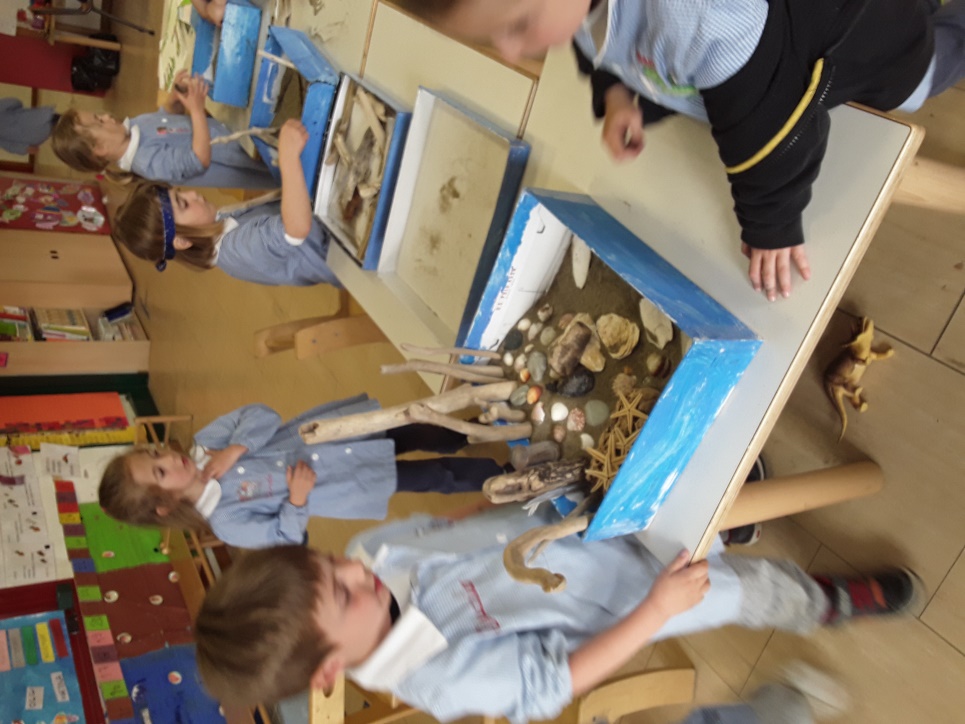 Relaxing with the Zen Garden
FRATS I’m special, exploring my body and my mind
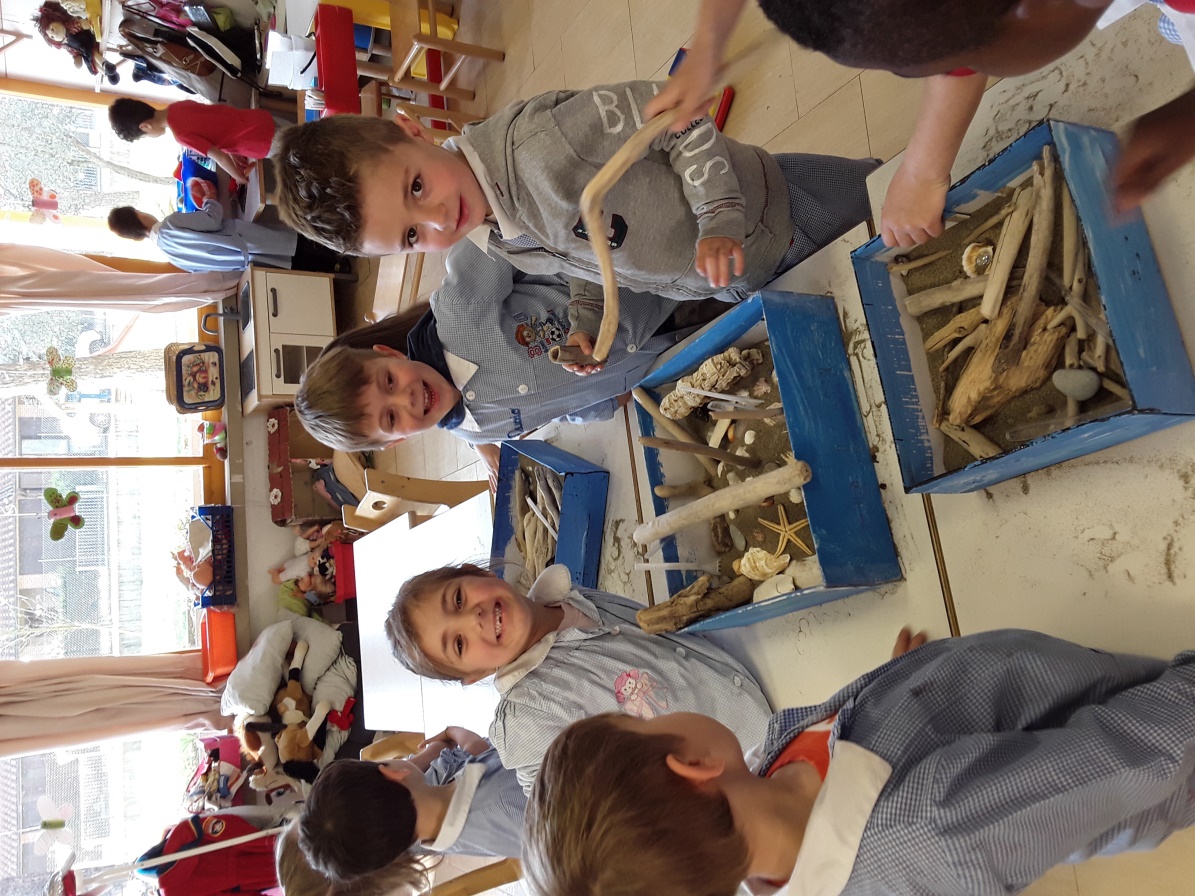 FRATS I’m special, exploring my body and my mind
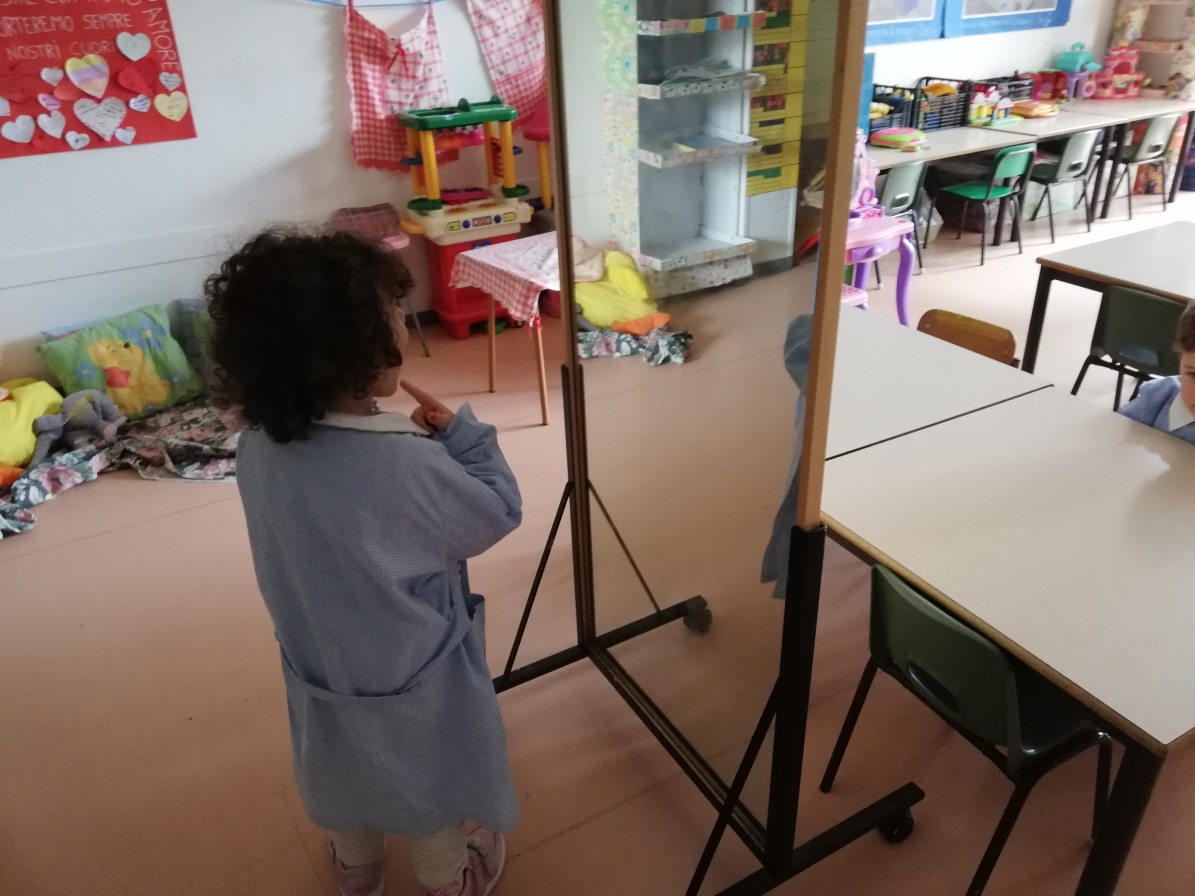 FRATS I’m special, exploring my body and my mind
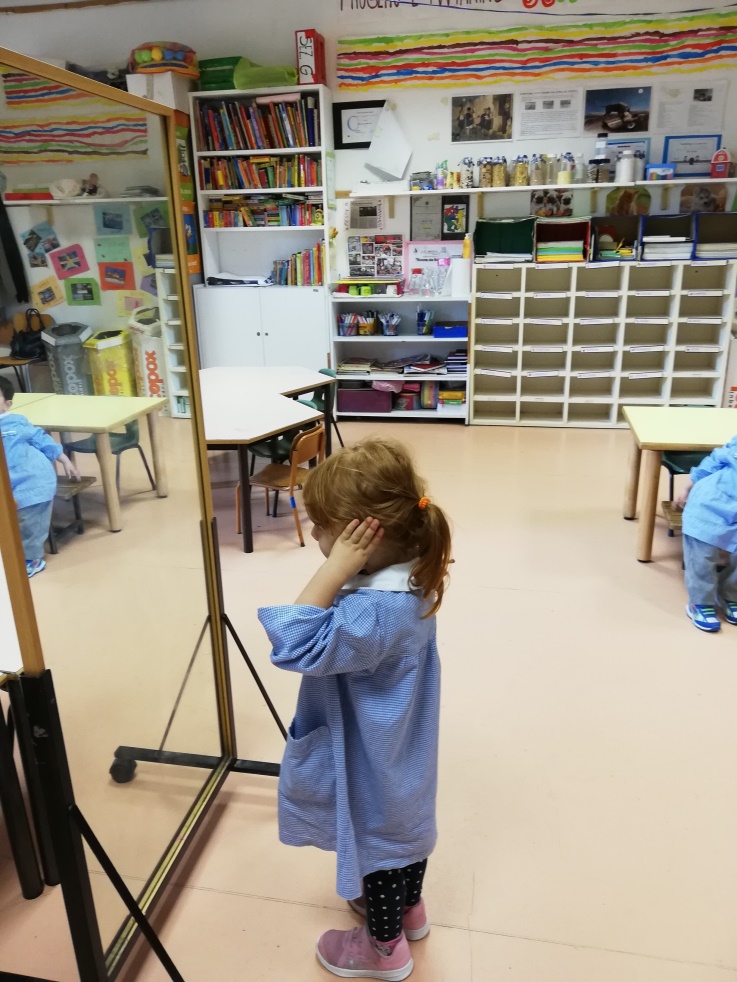 FRATS I’m special, exploring my body and my mind
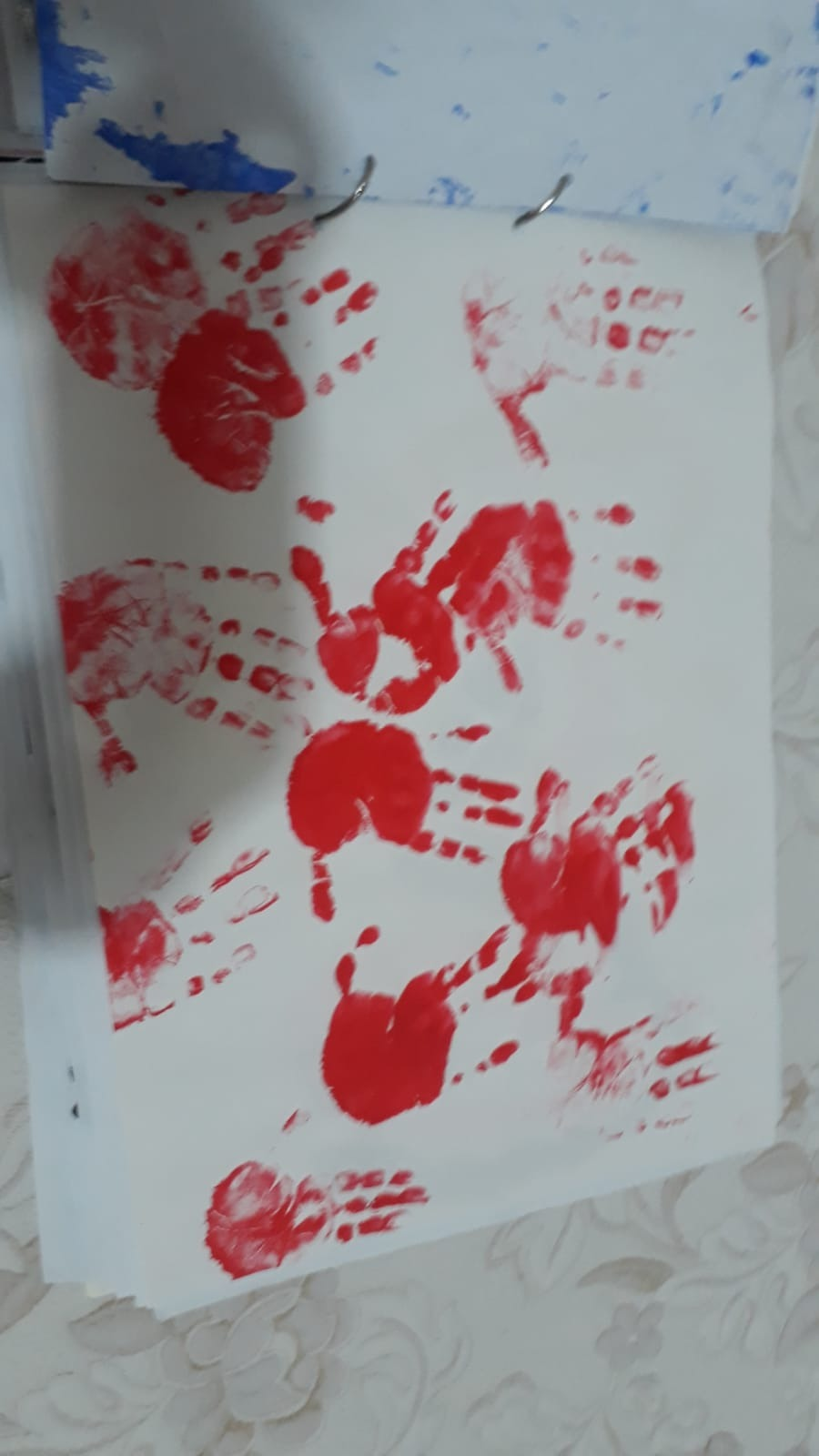 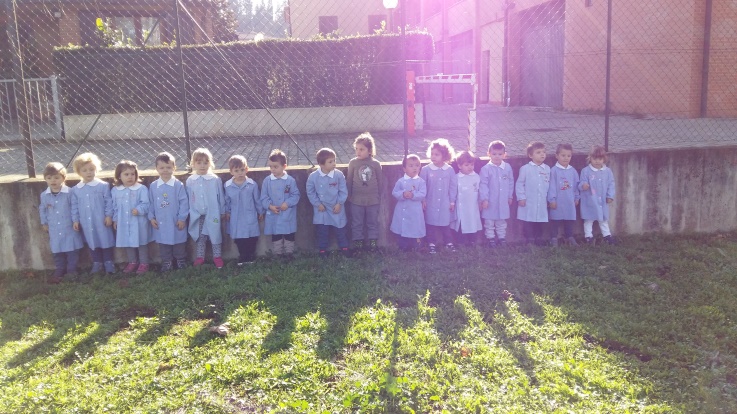 FRATS I’m special, exploring my body and my mind
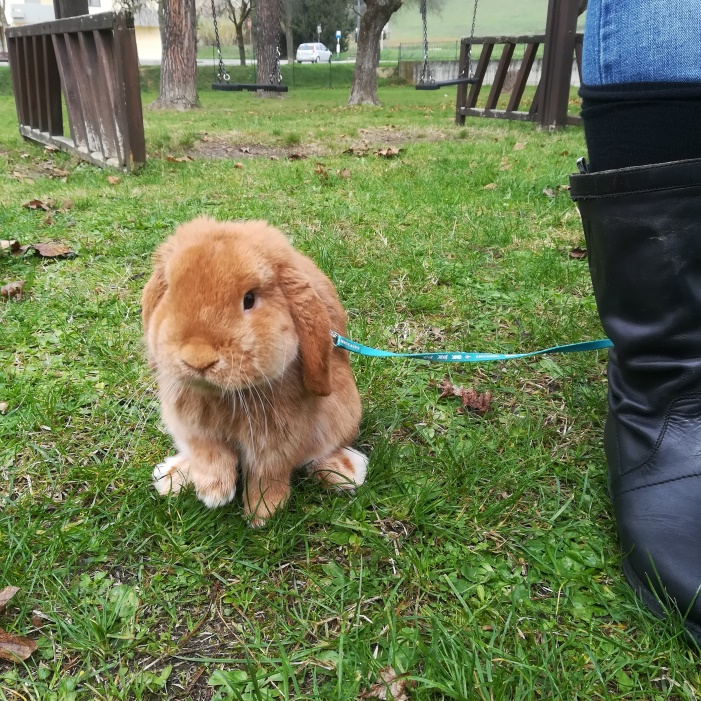 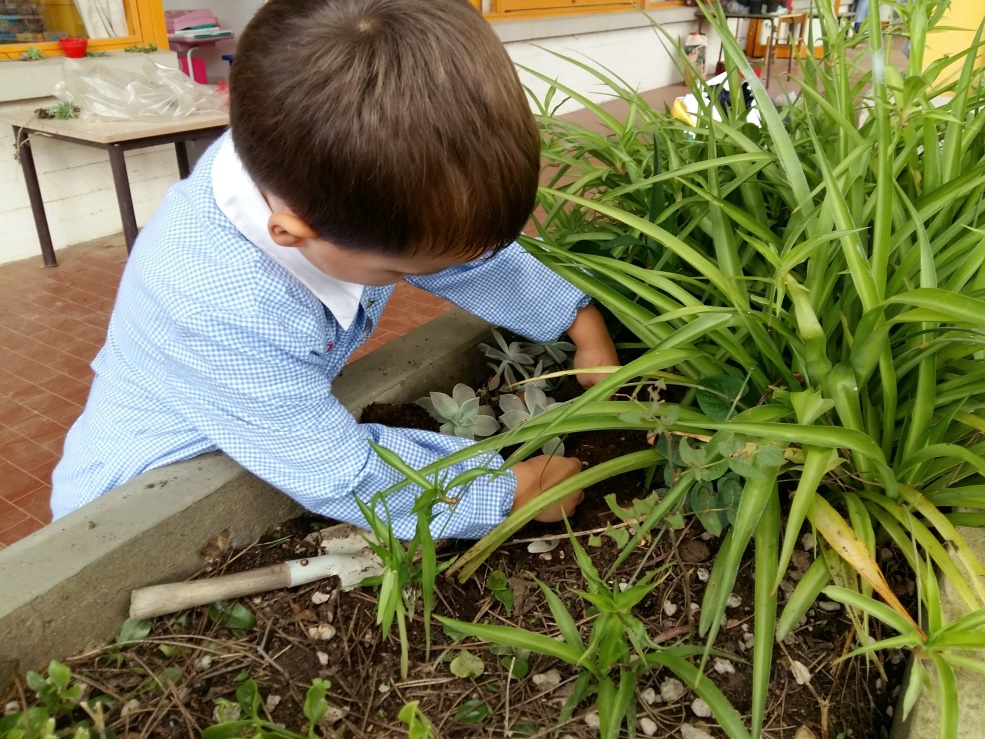 Respect of diversity: animals and plants